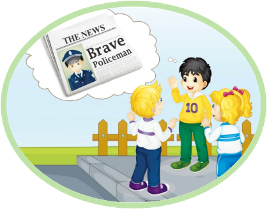 五年级上册
Unit3 My father is a writer.
WWW.PPT818.COM
>>Review
Think and say
1. What does Wei Min’s father do?	
2. Is Wei Min’s mother an actress?
3. What does Wei Min want to be in the future?
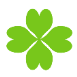 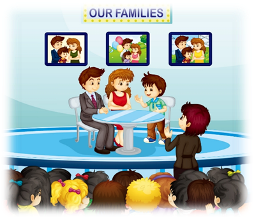 He’s an actor.
No. She’s a factory worker.
He wants to be an actor.
>>Lead-in
Play a game
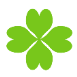 快速抢答
job
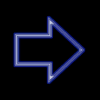 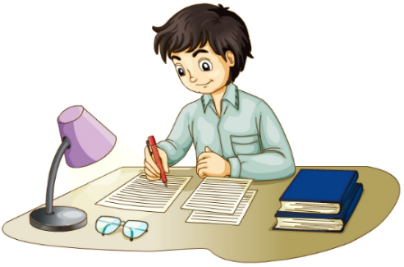 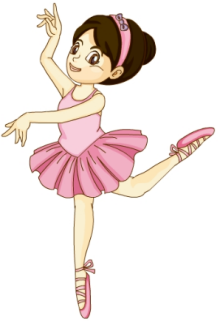 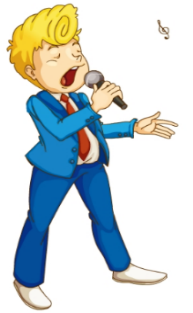 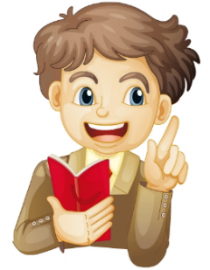 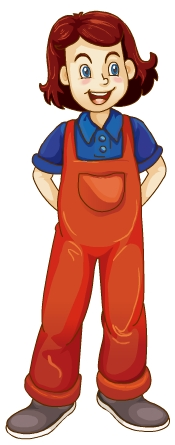 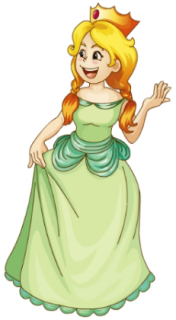 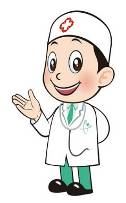 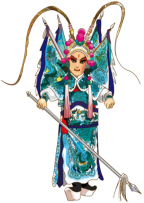 >>Presentation
Free talk
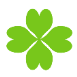 What does your father/mother do?
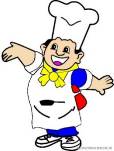 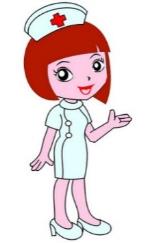 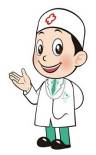 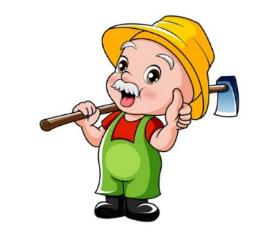 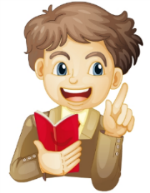 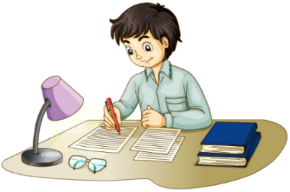 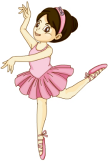 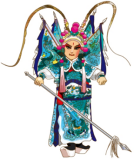 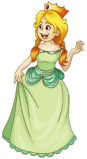 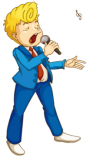 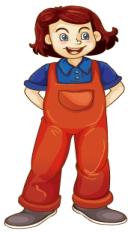 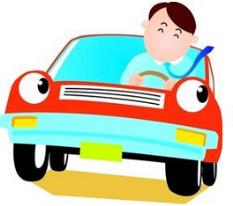 >>Presentation
Look and say
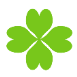 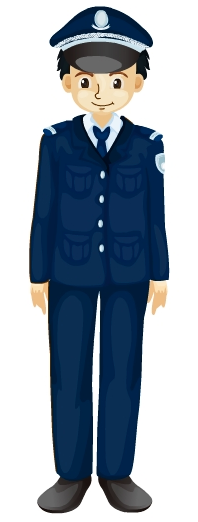 policeman
>>Presentation
Look and say
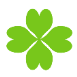 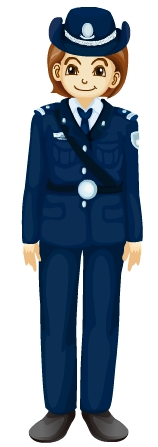 policewoman
>>Presentation
Look and say
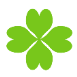 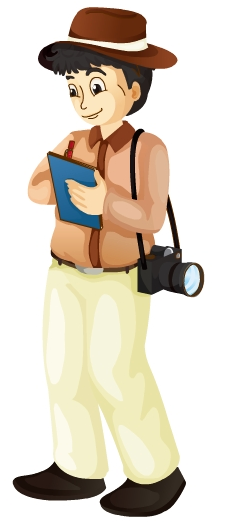 reporter
>>Presentation
Listen and answer
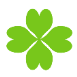 1. Who’s he?
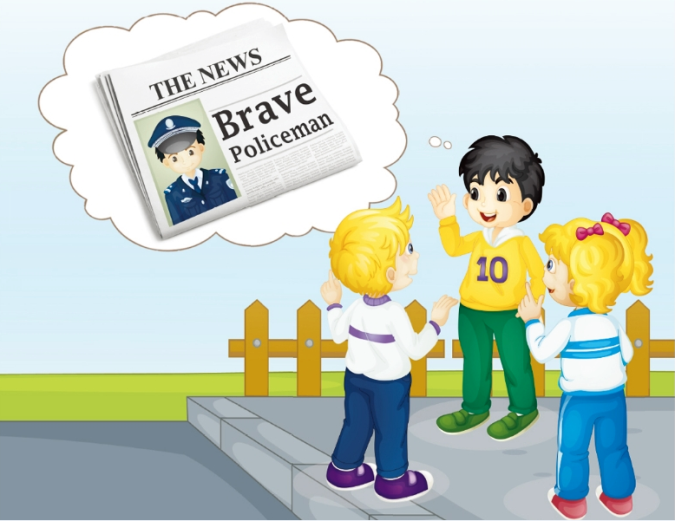 He is Gao Wei’s uncle.
uncle
2. What does he do?
What’s his job?
He is a policeman.
>>Presentation
Read and answer
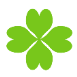 3. What does policeman often do?
He often helps people in his work.
4. What does the policeman look like?
He looks great in his uniform.
>>Presentation
Read and answer
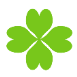 5. What’s Gao Wei’s aunt job?
aunt
= What does Gao Wei’s aunt do?
She’s a policewoman.
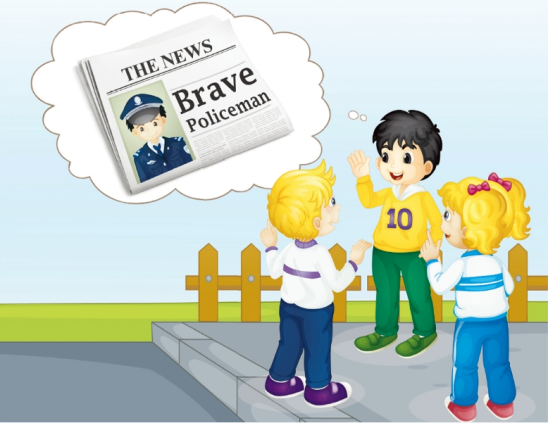 >>Presentation
Just talk
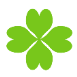 Listen and imitate
Gao Wei: Hi, Kate! Look at today’s newspaper.
      Kate: Wow! A policeman.
Gao Wei: Who is he? Can you guess?
     Peter: Sorry, I don’t know.
Gao Wei: He’s my uncle.
       Kate: Really? He looks great in his uniform.
>>Presentation
Just talk
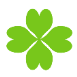 Listen and imitate
Gao Wei: Yes. He often helps people in his 
                 work.
      Kate: Oh, he’s a good policeman! How 
                about your aunt? What’s her job?
Gao Wei: She’s a policewoman.
     Peter: I want to be a policeman in the future!
>>Practice
Show time
小组合作，练习对话并表演，其他同学评价。
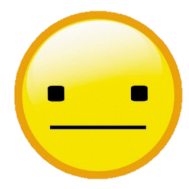 OK!
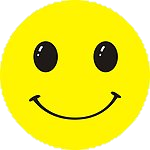 Great!
Super!
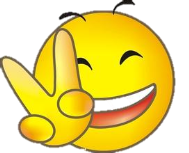 >>Practice
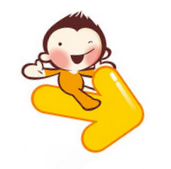 What’s his/her job?
He/She is a …
看图对话
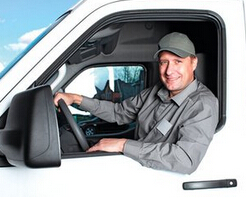 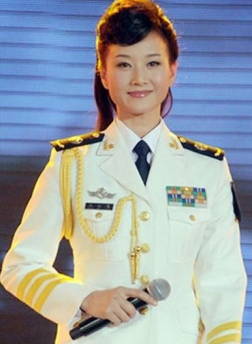 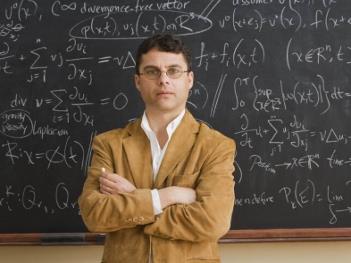 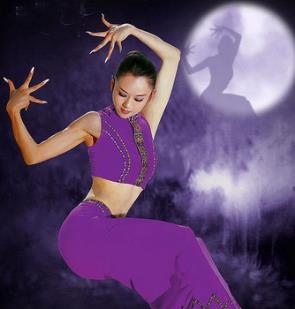 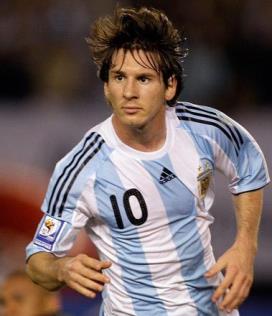 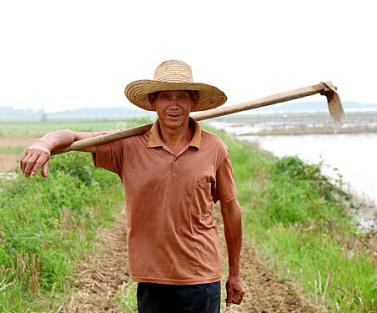 >>Practice
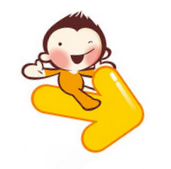 做动作，猜职业
I do you guess
What’s he/she job?
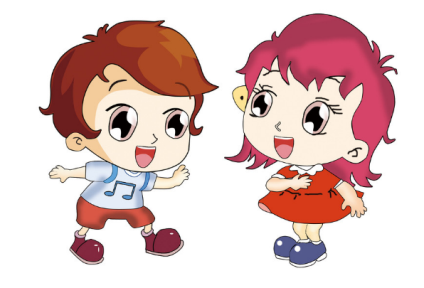 He/She is a …
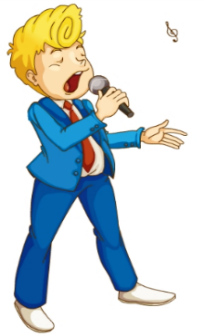 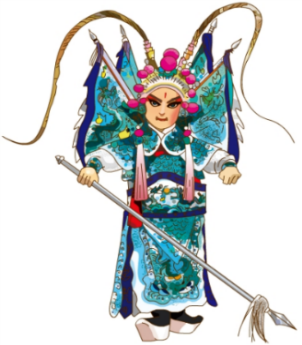 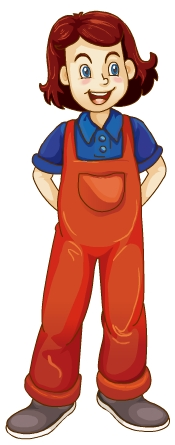 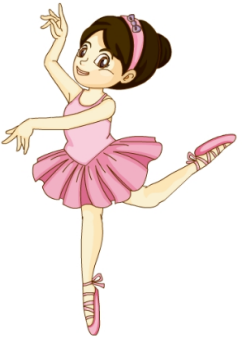 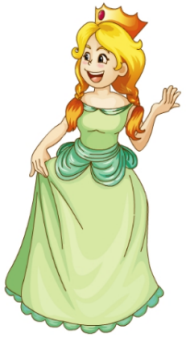 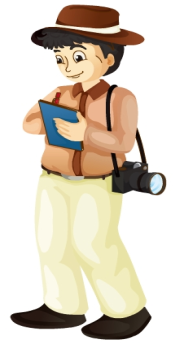 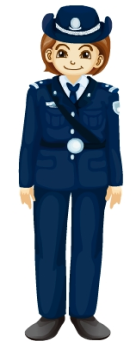 >>Practice
Let’s play
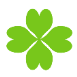 4
He’s a policeman.
1
5
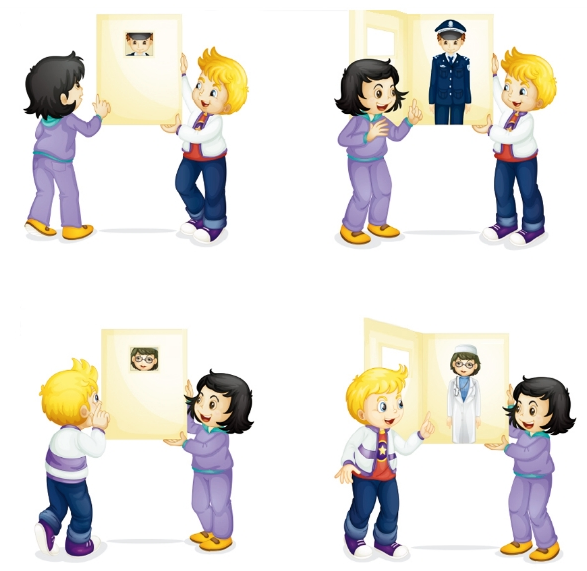 Who’s he?
Who’s she?
7
8
2
6
What’s her job?
She is a doctor.
He’s my uncle.
She’s my aunt.
What’s his job?
3
>>Summary
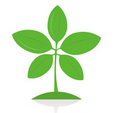 本课的重点单词：
policeman  policewoman  uncle  aunt
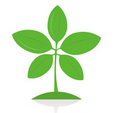 本课的重点句型：
—What’s his job?
—He/She is ...
>>Homework
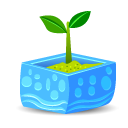 1. 制作一张调查表，调查你身边的家人和朋友（至少6人）关于他们的职业。
2.预习 Lesson19。
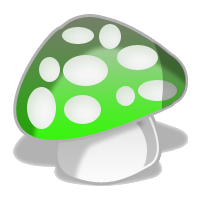